HOUBY
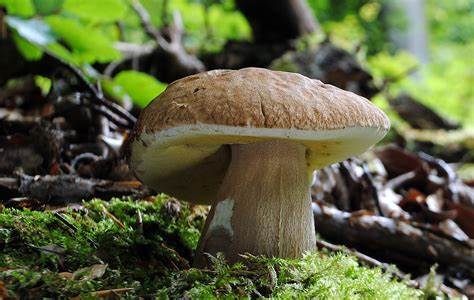 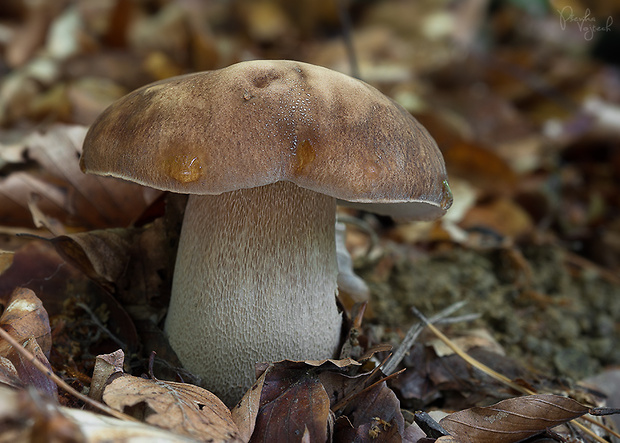 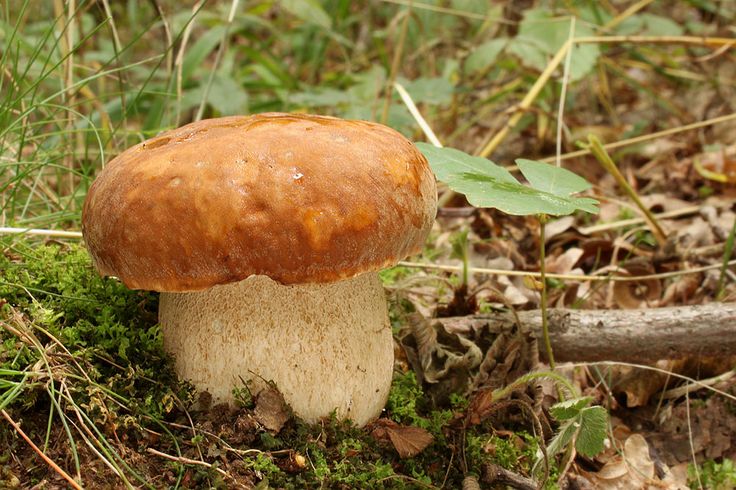 Sběr hub
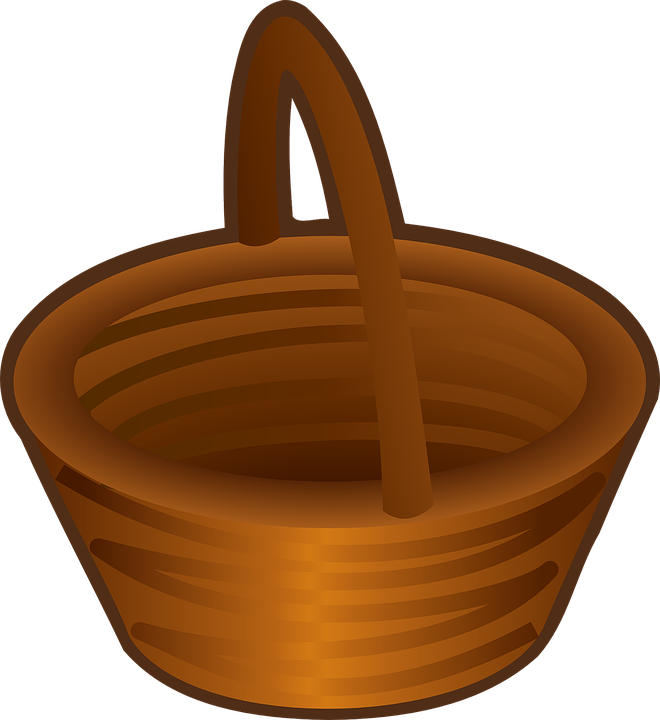 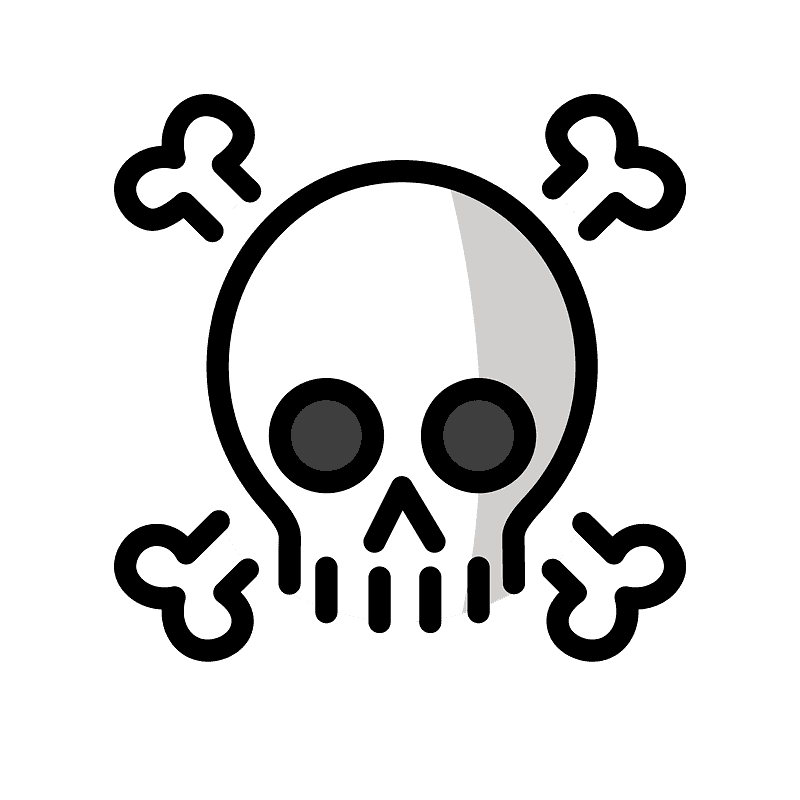 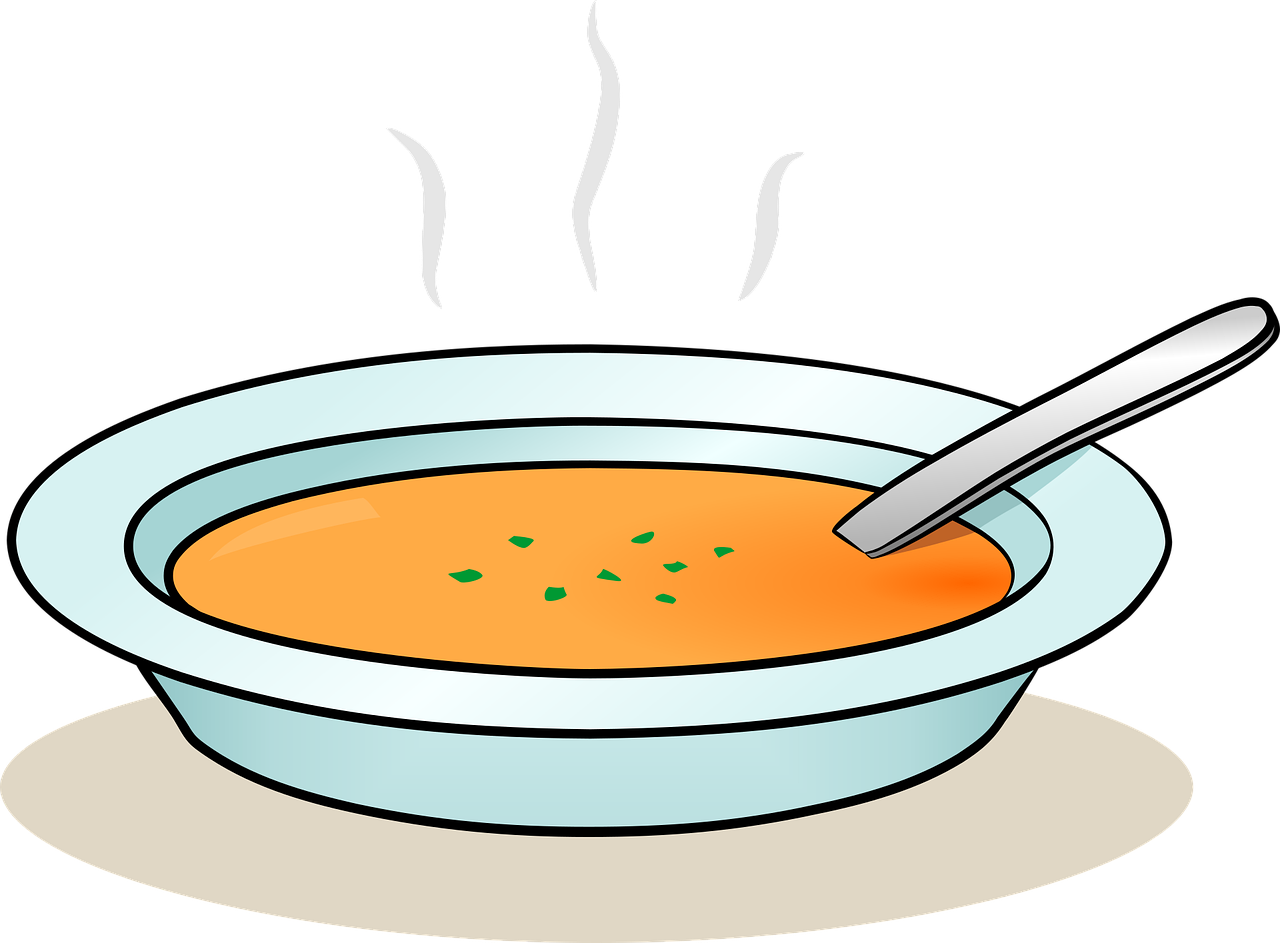 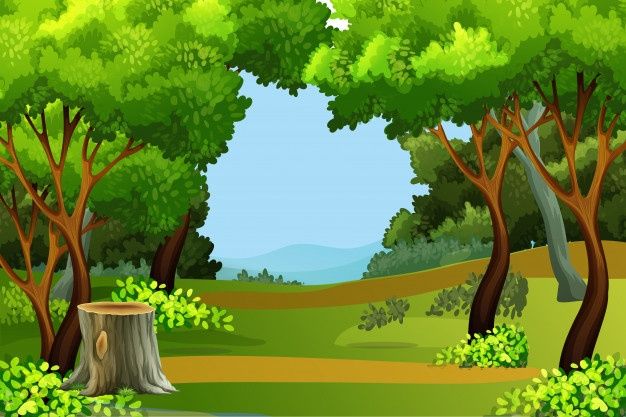 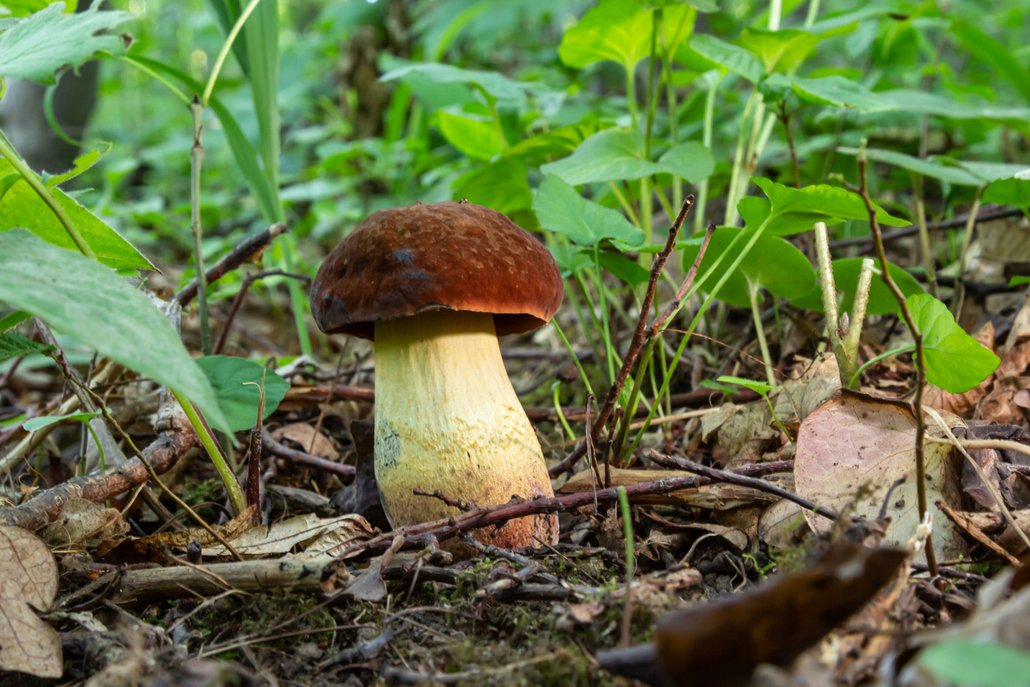 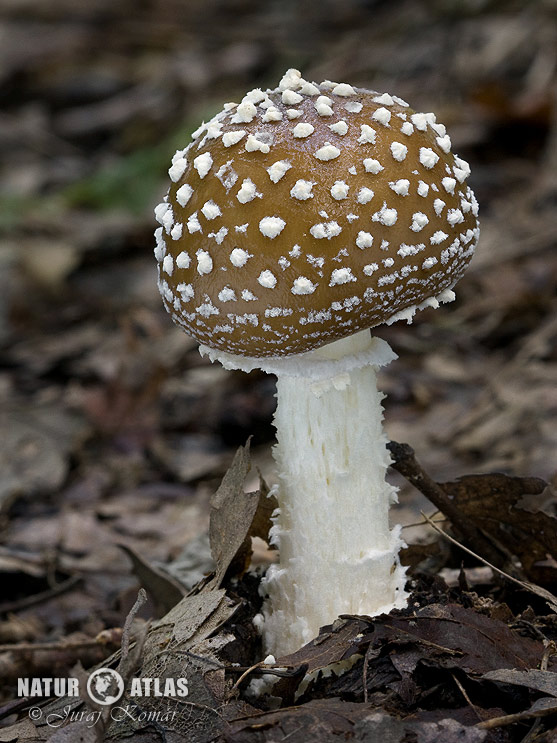 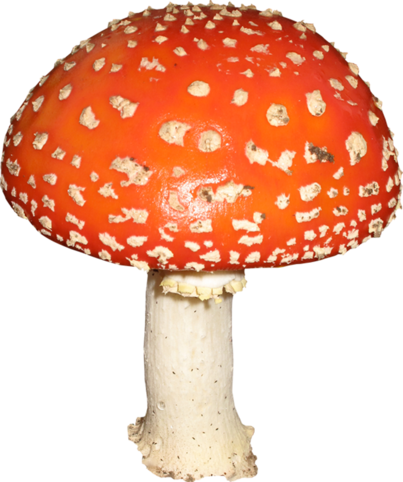